CSC 337
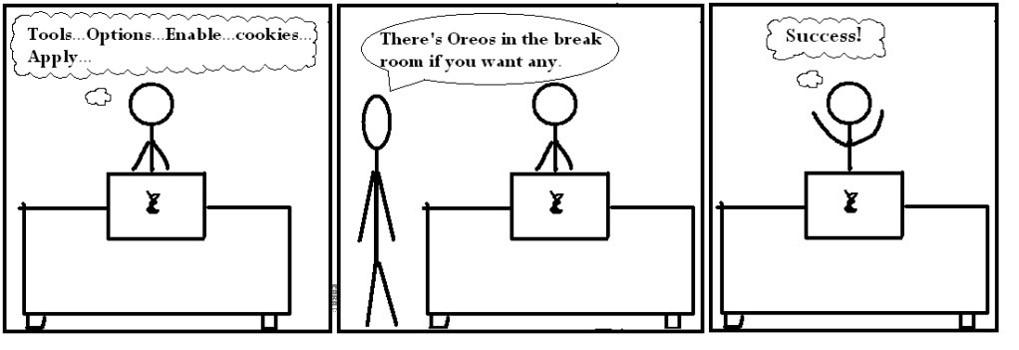 Lecture 20: Relational Databases and SQL
Relational databases
relational database: A method of structuring data as tables associated to each other by shared attributes.
  a table row corresponds to a unit of data called a record; a column corresponds to an attribute of that record
  relational databases typically use Structured Query Language (SQL) to define, manage, and search data
Why use a database?
powerful: can search it, filter data, combine data from multiple sources
  fast: can search/filter a database very quickly compared to a file
  big: scale well up to very large data sizes
  safe: built-in mechanisms for failure recovery (e.g. transactions)
  multi-user: concurrency features let many users view/edit data at same time
  abstract: provides layer of abstraction between stored data and app(s)
many database programs understand the same SQL commands
Why use SQL?
Better for relational data
 Still more popular

Strong opinion about this? Let me know!
Database software
Oracle
Microsoft SQL Server (powerful) and Microsoft Access (simple)
PostgreSQL (powerful/complex free open-source database system)
SQLite (transportable, lightweight free open-source database system)
MySQL (simple free open-source database system)
many servers run "LAMP" (Linux, Apache, MySQL, and PHP)
Wikipedia is run on PHP and MySQL
we will use MySQL in this course
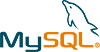 Example csc337simpsons database
teachers
students
courses
grades
to test queries on this database, use username csc337homer, password d0ughnut
Example csc337world database
countries (Other columns: region, surface_area, life_expectancy, gnp_old, local_name, government_form, ca pital, code2)
cities
languages
to test queries on this database, use username csc337traveler, password packmybags
Example imdb database
actors
movies
roles
movies_genres
movies_directors
directors
also available, imdb_small with fewer records (for testing queries)
SQL basics
SELECT name FROM cities WHERE id = 17;                      SQL
INSERT INTO countries VALUES ('SLD', 'ENG', 'T', 100.0);            SQL
Structured Query Language (SQL): a language for searching and updating a database
a standard syntax that is used by all database software (with minor incompatibilities)
generally case-insensitive
a declarative language: describes what data you are seeking, not exactly how to find it
The SQL SELECT statement
SELECT column(s) FROM table;                          SQL
SELECT name, code FROM countries;                      SQL
the SELECT statement searches a database and returns a set of results
the column name(s) written after SELECT filter which parts of the rows are returned
table and column names are case-sensitive
The DISTINCT modifier
SELECT DISTINCT column(s) FROM table;                  PHP
eliminates duplicates from the result set
SELECT language
FROM languages;    SQL
SELECT DISTINCT language
FROM languages;       SQL
The WHERE clause
SELECT column(s) FROM table WHERE condition(s);        SQL
SELECT name, population FROM cities WHERE country_code = "FSM";
WHERE clause filters out rows based on their columns' data values
in large databases, it's critical to use a WHERE clause to reduce the result set size
suggestion: when trying to write a query, think of the FROM part first, then the WHERE part, and lastly the SELECT part
More about the WHERE clause
WHERE column operator value(s)                        SQL
SELECT name, gnp FROM countries WHERE gnp > 2000000;   SQL
the WHERE portion of a SELECT statement can use the following operators:
=, >, >=, <, <=
<> : not equal
BETWEEN min AND max
LIKE pattern
IN (value, value, ..., value)
Multiple WHERE clauses: AND, OR
SELECT * FROM cities WHERE code = 'USA' AND population >= 2000000;
multiple WHERE conditions can be combined using AND and OR
Approximate matches: LIKE
WHERE column LIKE pattern                              SQL
SELECT code, name, population FROM countries WHERE name LIKE 'United%';                                        SQL
LIKE 'text%' searches for text that starts with a given prefix
LIKE '%text' searches for text that ends with a given suffix
LIKE '%text%' searches for text that contains a given substring
Sorting by a column: ORDER BY
ORDER BY column(s)                                   SQL
SELECT code, name, population FROM countries
WHERE name LIKE 'United%' ORDER BY population;         SQL
can write ASC or DESC to sort in ascending (default) or descending order:
SELECT * FROM countries ORDER BY population DESC;                SQL
can specify multiple orderings in decreasing order of significance:
SELECT * FROM countries ORDER BY population DESC, gnp; SQL
Limiting rows: LIMIT
LIMIT number                                          SQL
SELECT name FROM cities WHERE name LIKE 'K%' LIMIT 5;  SQL
can be used to get the top-N of a given category (ORDER BY and LIMIT)
also useful as a sanity check to make sure your query doesn't return 107 rows
Querying databases in Node.js
You will need to install the node package called mysql. 

npm install mysql
Connecting to a database
var mysql = require('mysql');

var con = mysql.createConnection({
  host: hostname,
  database: databasename,
  user: username,
  password: password,
  debug: "true"
});

con.connect(function(err) {
	if (err) throw err;
	console.log("Connected!");
});
Connecting to a Database Example
var mysql = require('mysql');

var con = mysql.createConnection({
  host: "mysql.allisonobourn.com",
  database: "csc337world",
  user: "csc337traveler",
  password: "packmybags",
  debug: "true"
});

con.connect(function(err) {
	if (err) throw err;
	console.log("Connected!");
});
Querying a Database
var mysql = require('mysql');

var con = mysql.createConnection({
  host: "mysql.allisonobourn.com",
  database: "csc337world",
  user: "csc337traveler",
  password: "packmybags",
  debug: "true"
});

con.connect(function(err) {
	if (err) throw err;
	console.log("Connected!");
	con.query("SELECT * FROM cities WHERE name='london'", 
                                       function (err, result, fields) {
		if (err) throw err;
		console.log("Result: " + result[0]["name"]);
	});
});
Querying a Database Result
The result object returned by the query is a list of the rows that match the query. 
Data for each column can be gotten  by accessing the row at the column name. 

result[0]["name"] from the last slide returns the name of the city in the first returned row.
HTML tables: <table>, <tr>, <td>
A 2D table of rows and columns of data (block element)
<table>
  <tr><td>1,1</td><td>1,2 okay</td></tr>
  <tr><td>2,1 real wide</td><td>2,2</td></tr>
</table>                                                           HTML
output
table defines the overall table, tr each row, and td each cell's data
tables are useful for displaying large row/column data sets
NOTE: tables are sometimes used by novices for web page layout, but this is not proper semantic HTML and should be avoided
Table headers, captions: <th>, <caption>
<table>
  <caption>My important data</caption>
  <tr><th>Column 1</th><th>Column 2</th></tr>
  <tr><td>1,1</td><td>1,2 okay</td></tr>
  <tr><td>2,1 real wide</td><td>2,2</td></tr>
</table>                                                    HTML
output
My important data
th cells in a row are considered headers; by default, they appear bold
a caption at the start of the table labels its meaning
Styling tables
table { border: 2px solid black; caption-side: bottom; }
tr { font-style: italic; }
td { background-color: yellow; text-align: center; width: 30%; }
output
My important data
all standard CSS styles can be applied to a table, row, or cell
table specific CSS properties:
border-collapse, border-spacing, caption-side, empty-cells, table-layout
The border-collapse property
table, td, th { border: 2px solid black; }
table { border-collapse: collapse; }                        CSS
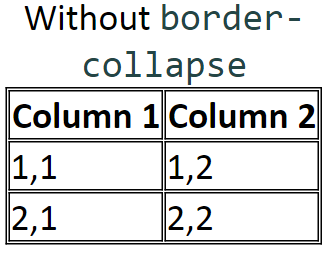 by default, the overall table has a separate border from each cell inside
the border-collapse property merges these borders into one
The rowspan and colspan attributes
<table>
  <tr><th>Column 1</th><th>Column 2</th><th>Column 3</th></tr>
  <tr><td colspan="2">1,1-1,2</td>
    <td rowspan="3">1,3-3,3</td></tr>
  <tr><td>2,1</td><td>2,2</td></tr>
  <tr><td>3,1</td><td>3,2</td></tr>
</table>                                                    HTML
HTML
colspan makes a cell occupy multiple columns; rowspan multiple rows
text-align and vertical-align control where the text appears within a cell
Column styles: <col>, <colgroup>
<table>
  <col class="urgent" />
  <colgroup class="highlight" span="2"></colgroup>
  
  <tr><th>Column 1</th><th>Column 2</th><th>Column 3</th></tr>
  <tr><td>1,1</td><td>1,2</td><td>1,3</td></tr>
  <tr><td>2,1</td><td>2,2</td><td>2,3</td></tr>
</table>                                                    HTML
output
col tag can be used to define styles that apply to an entire column (self-closing)
colgroup tag applies a style to a group of columns (NOT self-closing
Don't use tables for layout!
(borderless) tables appear to be an easy way to achieve grid-like page layouts
many "newbie" web pages do this (including many UW CSE web pages...)
  but, a table has semantics; it should be used only to represent an actual table of data
  instead of tables, use divs, widths/margins, floats, etc. to perform layout
tables should not be used for layout!
tables should not be used for layout!!
TABLES SHOULD NOT BE USED FOR LAYOUT!!!
TABLES SHOULD NOT BE USED FOR LAYOUT!!!!
Designing a query
Figure out the proper SQL queries in the following way:
Which table(s) contain the critical data? (FROM)
Which columns do I need in the result set? (SELECT)
How are tables connected (JOIN) and values filtered (WHERE)?
  Test on a small data set (imdb_small).
  Confirm on the real data set (imdb).
  Try out the queries first in the MySQL console.
  Write the Node.js code to run those same queries.
Make sure to check for SQL errors at every step!!